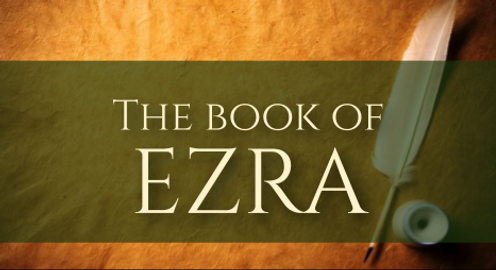 Ezra 9:8 (ESV) 8  But now for a brief moment favor has been shown by the LORD our God, to leave us a remnant and to give us a secure hold within his holy place…
Ezra 9:15 (ESV) 15  O LORD, the God of Israel, you are just, for we are left a remnant that has escaped, as it is today…
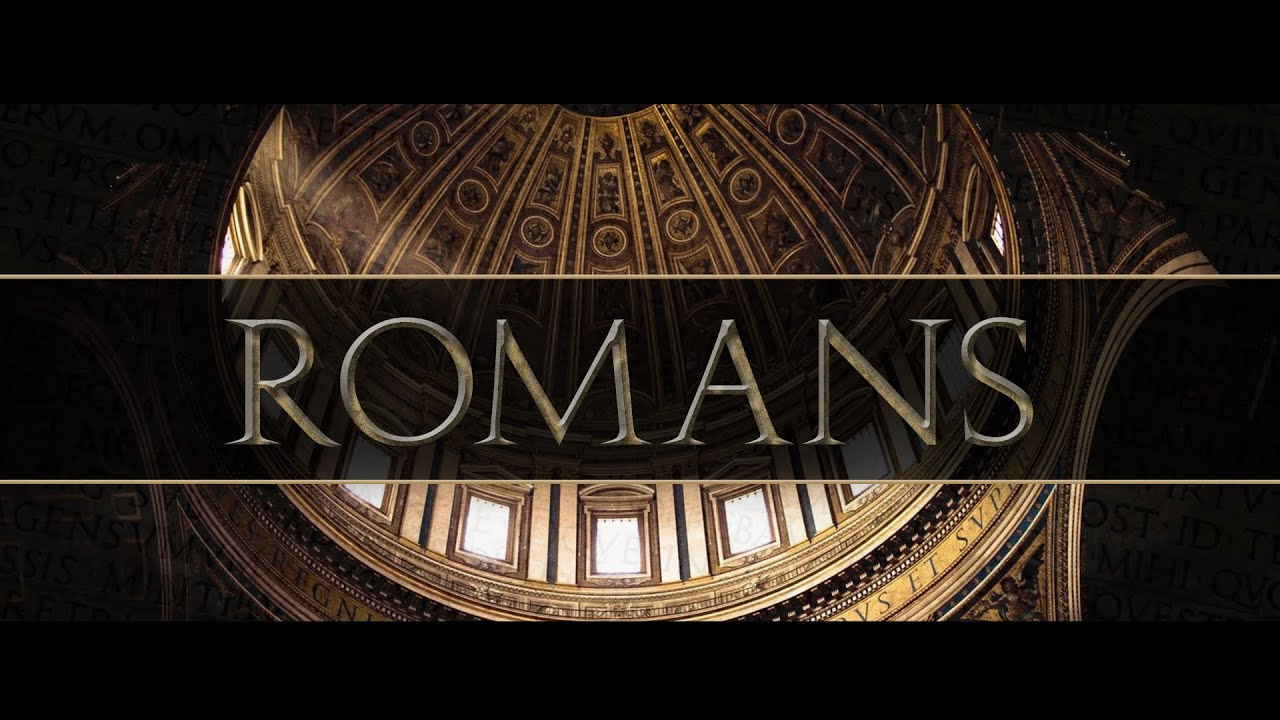 Romans 9:27 (ESV) 27  And Isaiah cries out concerning Israel: “Though the number of the sons of Israel be as the sand of the sea, only a remnant of them will be saved.
Romans 9:6 (KJV) 6  Not as though the word of God hath taken none effect. For they are not all Israel, which are of Israel:
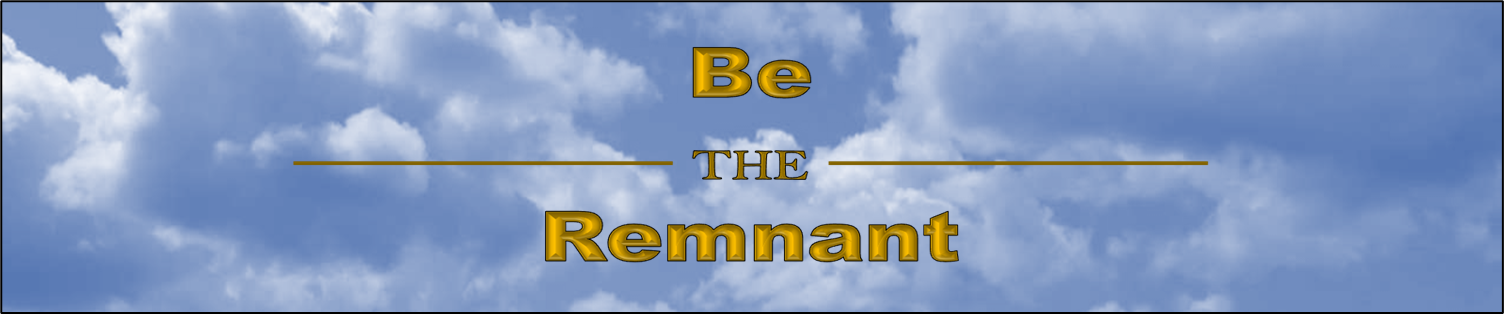 I.	Those Who Obey the Gospel.
2 Thessalonians 2:13-14 (ESV) 13  But we ought always to give thanks to God for you, brothers beloved by the Lord, because God chose you as the firstfruits to be saved, through sanctification by the Spirit and belief in the truth. 14  To this he called you through our gospel, so that you may obtain the glory of our Lord Jesus Christ.
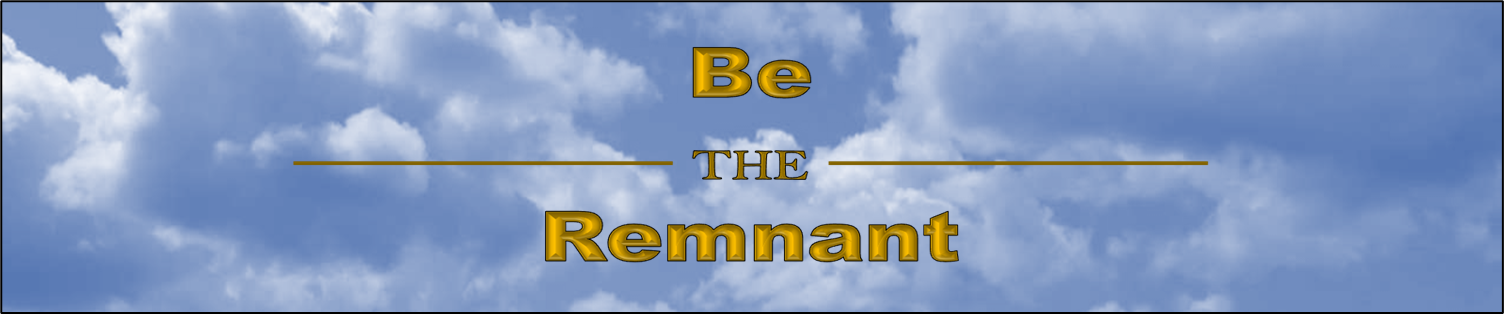 I.	Those Who Obey the Gospel.
Galatians 1:6-7 (NKJV) 6  I marvel that you are turning away so soon from Him who called you in the grace of Christ, to a different gospel, 7  which is not another; but there are some who trouble you and want to pervert the gospel of Christ.
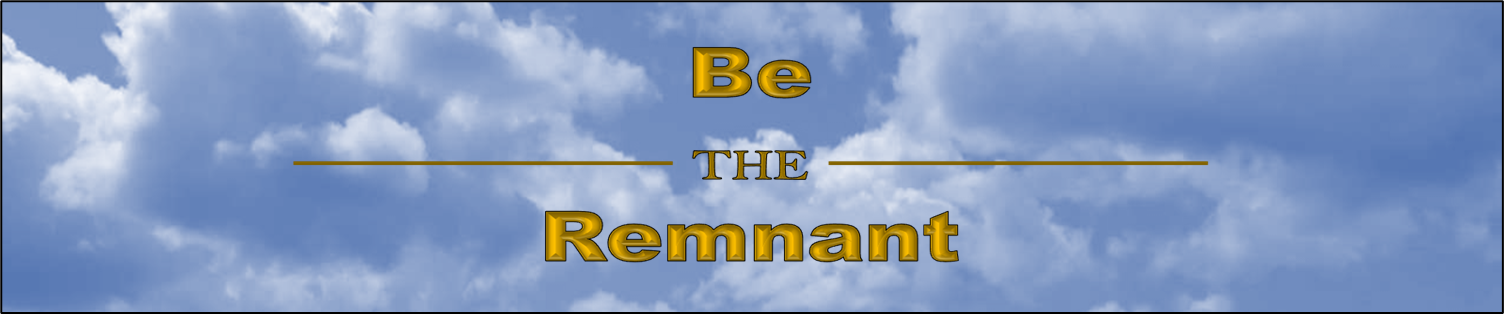 I.	Those Who Obey the Gospel.
3 Three Things Baptism Does
A. It is where sins are forgiven (Acts 2:38).
Acts 2:38 (ESV) 38  And Peter said to them, “Repent and be baptized every one of you in the name of Jesus Christ for the forgiveness of your sins, and you will receive the gift of the Holy Spirit.
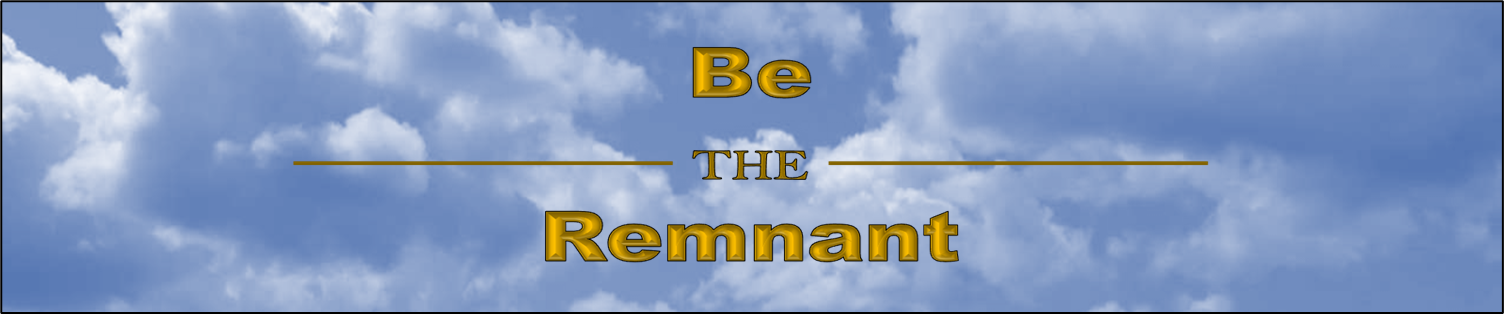 Matthew 26:27-28 (ESV) 27  And he took a cup, and when he had given thanks he gave it to them, saying, “Drink of it, all of you, 28  for this is my blood of the covenant, which is poured out for many for the forgiveness of sins.
I.	Those Who Obey the Gospel.
3 Three Things Baptism Does
A. It is where sins are forgiven (Acts 2:38).
Acts 2:38 (ESV) 38  And Peter said to them, “Repent and be baptized every one of you in the name of Jesus Christ for the forgiveness of your sins, and you will receive the gift of the Holy Spirit.
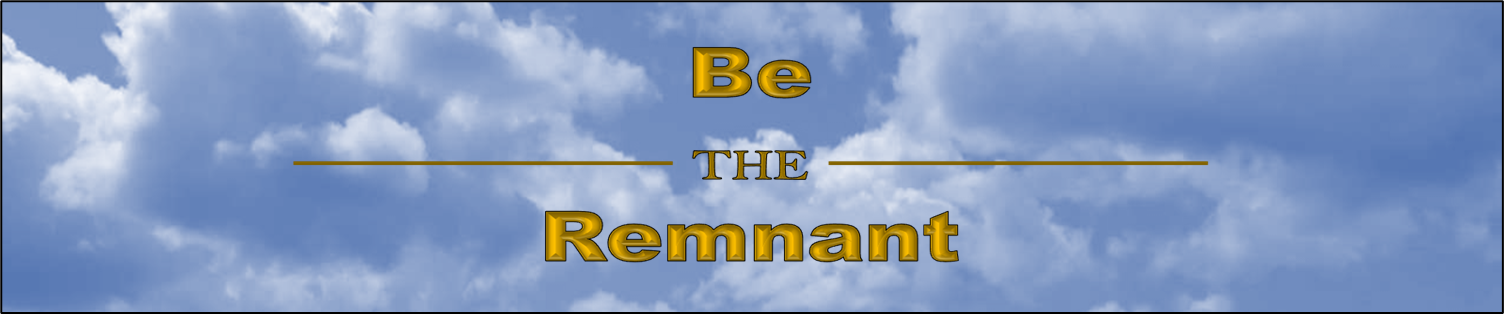 I.	Those Who Obey the Gospel.
3 Three Things Baptism Does
A. It is where sins are forgiven (Acts 2:38).
B. It adds one to the body of Christ (Gal. 3:27).
C. It is where the blood of Christ is contacted (Rom. 6:3-4).
Romans 6:4 (ESV) 4  We were buried therefore with him by baptism into death, in order that, just as Christ was raised from the dead by the glory of the Father, we too might walk in newness of life.
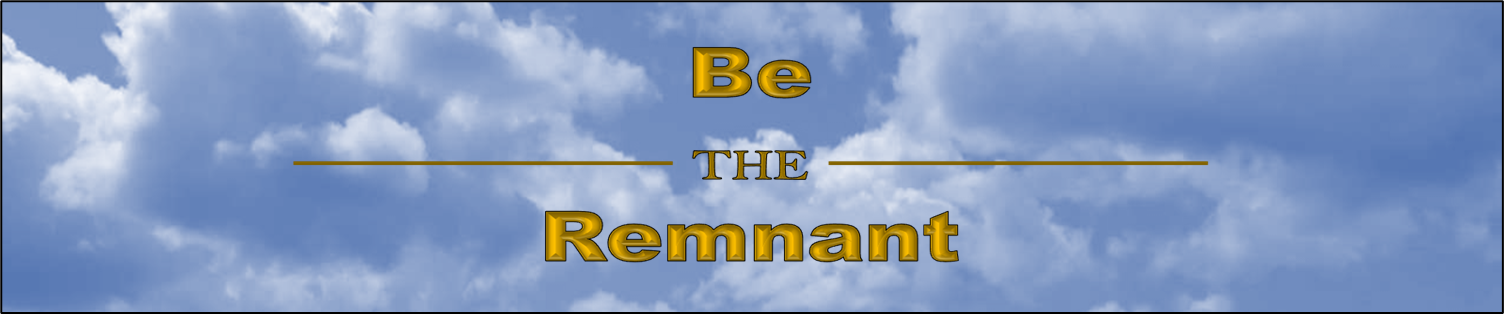 I.	Those Who Obey the Gospel.
3 Three Things Baptism Does
A. It is where sins are forgiven (Acts 2:38).
B. It adds one to the body of Christ (Gal. 3:27).
C. It is where the blood of Christ is contacted (Rom. 6:3-4).
Romans 6:4 (ESV) 4  We were buried therefore with him by baptism into death, in order that, just as Christ was raised from the dead by the glory of the Father, we too might walk in newness of life.
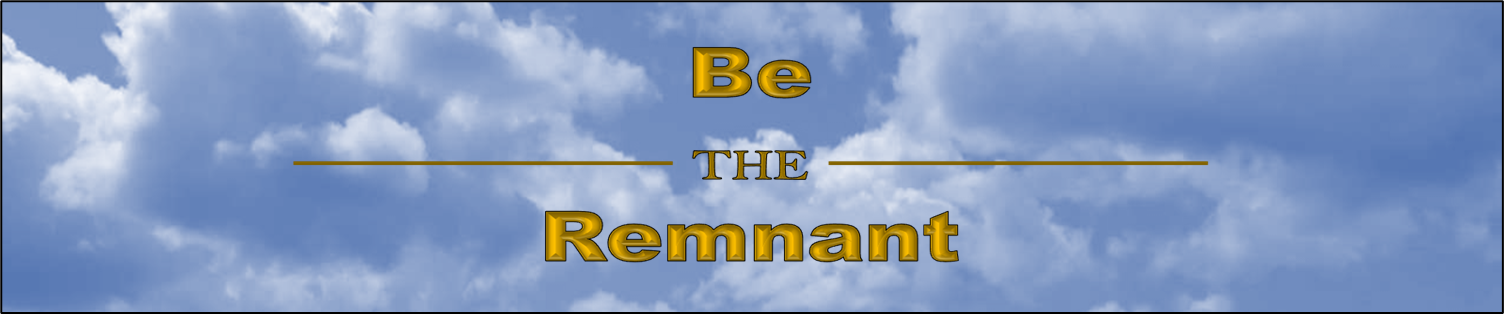 I.	Those Who Obey the Gospel.
II.	Those Who Are Members of the Lord Church.
Acts 2:47 (NKJV) 47  Praising God and having favor with all the people. And the Lord added to the church daily those who were being saved.
The Church
Christians who have a-greed to work together in a specific, geographical location
Universal Church
Local Church
Made Up Of All the Saved
Elders
Deacons
Saints
(Phil. 1:1)
The Church
Called “churches of Christ (Rom. 16:16)
Christians who have a-greed to work together in a specific, geographical location
Always a plurality (Acts 14:23; Acts 20:17)
Only shepherd the flock among them (1 Pet. 5:2)
Universal Church
Local Church
Made Up Of All the Saved
Elders
Deacons
Saints
(Phil. 1:1)
The Church
Denominational Churches
Universal  Church? No!
Local
Church
Local
Church
Unscriptural
Local
Church
Local
Church
Local
Church
In-Between?
Local
Church
Anti-scriptural
Local
Church
Local  Church? No!
The Church
Called “churches of Christ (Rom. 16:16)
Christians who have a-greed to work together in a specific, geographical location
Always a plurality (Acts 14:23; Acts 20:17)
Only shepherd the flock among them (1 Pet. 5:2)
Universal Church
Local Church
Made Up Of All the Saved
Elders
Deacons
Saints
(Phil. 1:1)
The Remnant